Geschichte in fünfDer Dreißigjährige KriegPrager Fenstersturz & Böhmisch-Pfälzer Krieg: 1618-1623
Die gesamte Serie:
Der Krieg im Überblick
Der Prager Fenstersturz & der Böhmisch-Pfälzer Krieg – 1618-1623
Der Dänisch-Niedersächsiche Krieg – 1623-1629
Der Schwedische Krieg – 1630-1635
Der Schwedisch-Französische Krieg & der Westfälische Frieden (1635-1648)
Überblick
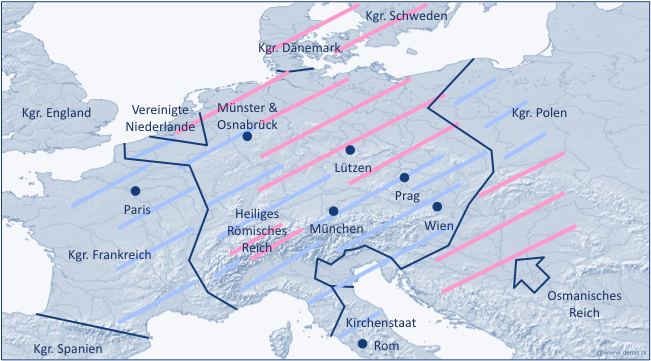 Die Beteiligten
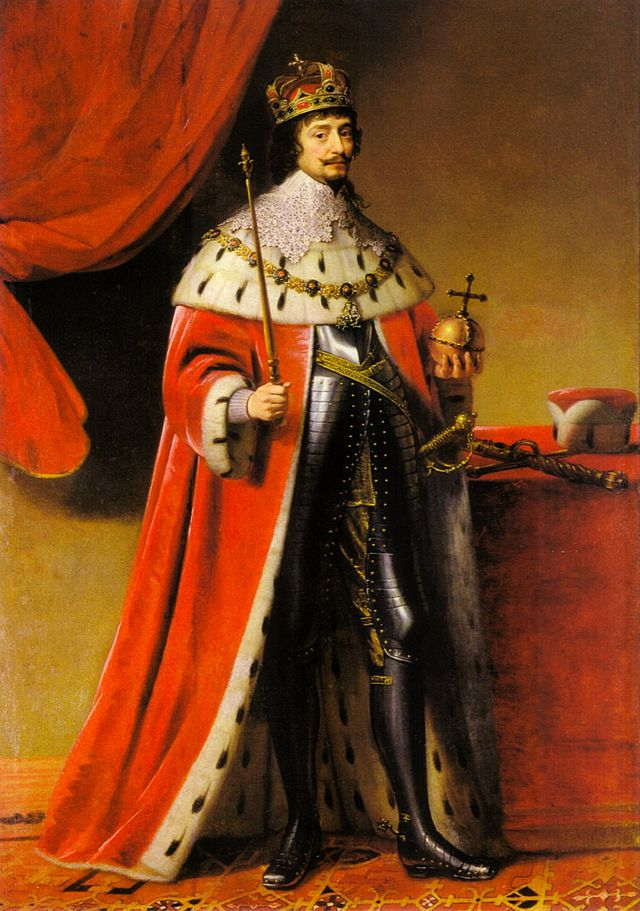 Friedrich V von der Pfalz
(26. Aug. 1596 – 29. Dez. 1632)
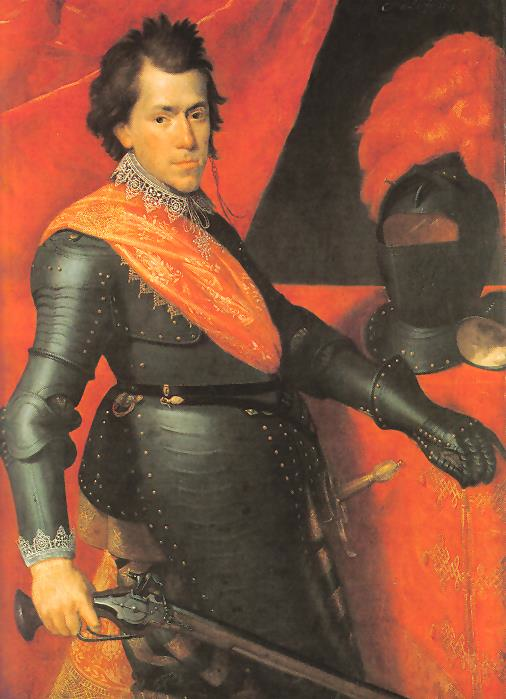 Christian von Wolfenbüttel
(20. Okt. 1599 – 16. Okt. 1626)
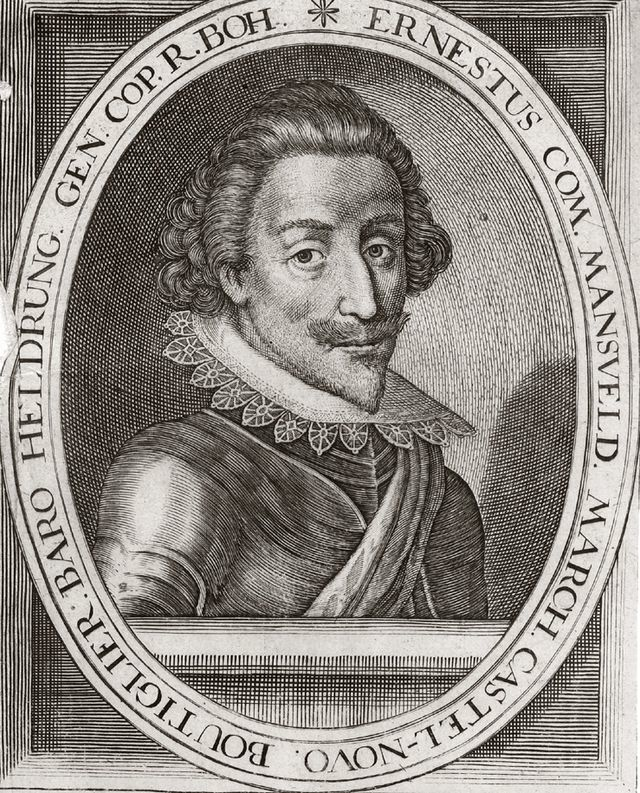 Ernst von Mansfeld
(1580 – 29. Nov. 1626)
Datum
1618 – 1623
Ort
Heiliges Römisches Reich
Beginn
Prager Fenstersturz
Ende
Oberpfalz & Kurwürde fallen an Bayern
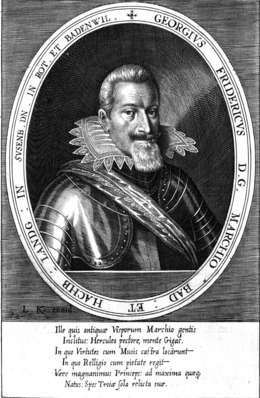 Georg Friedrich von Baden-Durlach
(30. Jan. 1573 – 24. Sep. 1638)
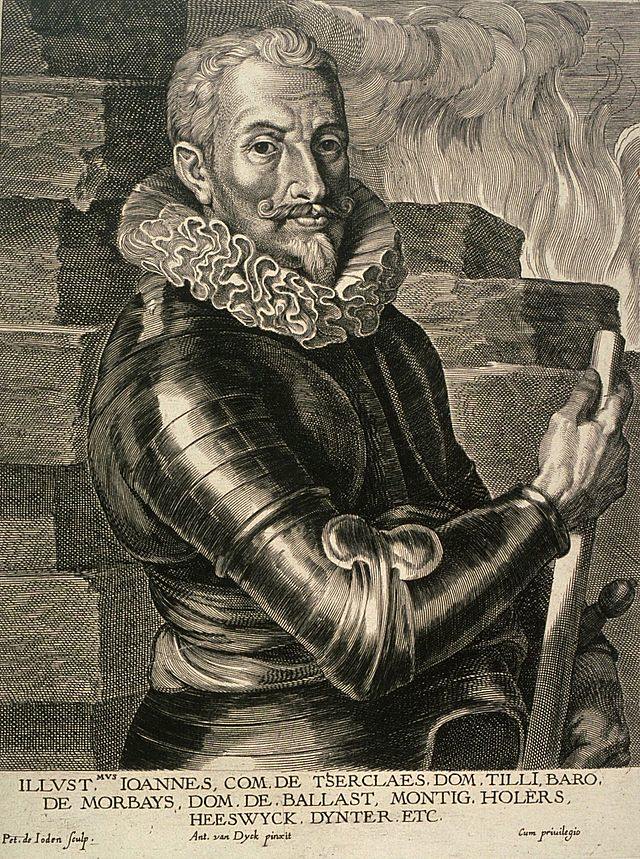 Johann ’t Serclaes von Tilly
(Feb. 1559 – 30. Apr. 1632)
Charles Bonaventure de Longueval(09. Jan. 1571 – 10. Jul. 1621)
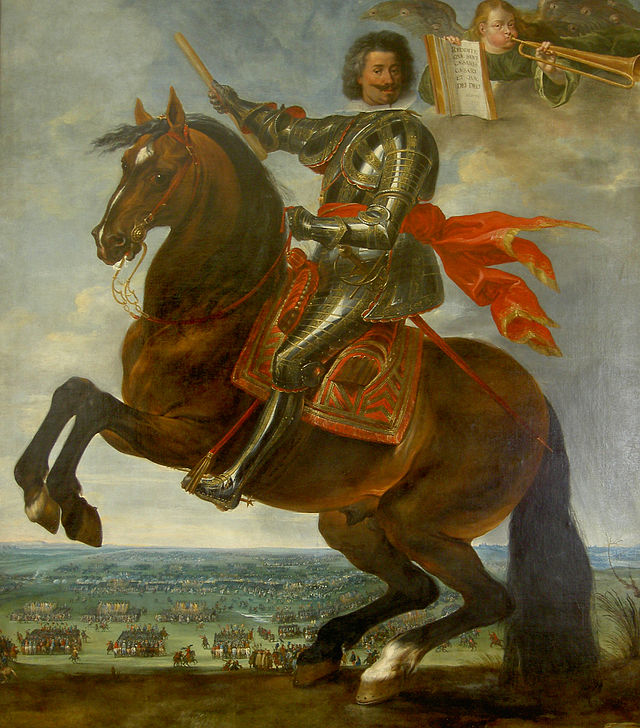 2
Hintergrund
Situation in Europa
Dänemark & Schweden streben nach Vormacht im Baltikum (& Norddeutschland)

(latenter) Konflikt zwischen Frankreich & den Habsburgern (Kaiser & Spanien)

Situation im Reich
Unklare Rechtssituation im Hinblick auf den Augsburger Religionsfrieden

Konfessionelle & machtpolitische Gegensätze im Reich

Gründung der Protestantischer Union & Katholischer Liga (Schutzbündnisse)

Verschärfung der Gegenreformation
3
Verlauf: Fenstersturz & Krieg in Böhmen
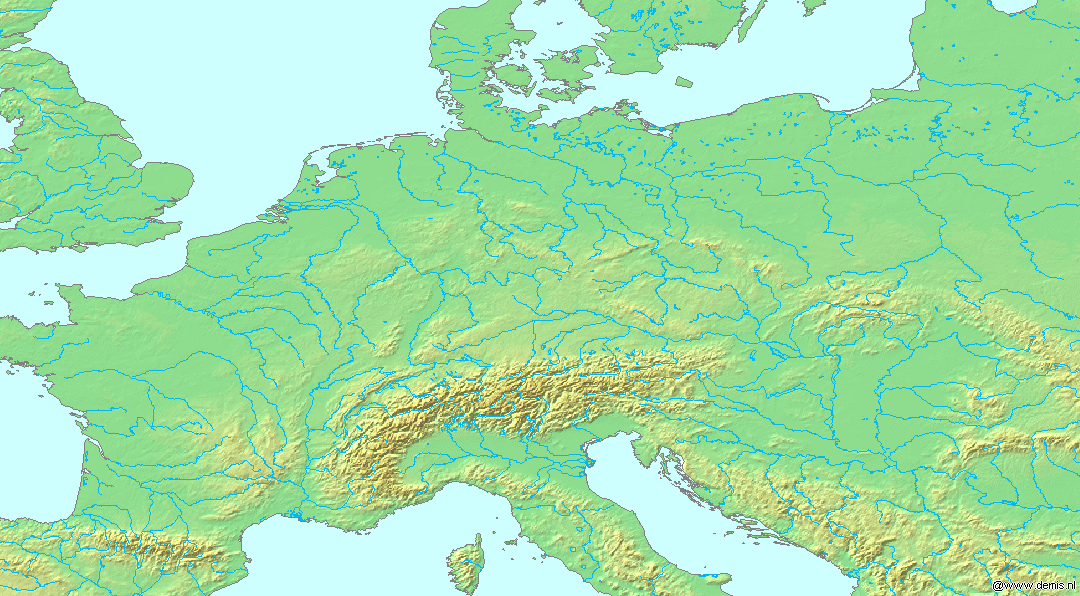 Kgr. Schweden
23. Mai 1618: Prager Fenstersturz
Kgr. Dänemark
1612-1618: Matthias (König von Böhmen & Kaiser) unterdrückt Protestanten
24. Aug. 1619: Ständeversammlung wählt Friedrich V von der Pfalz zum König von Böhmen
Münster & 
Osnabrück
Vereinigte Niederlande
Kgr. England
Kgr. Polen
Lützen
P
Bö
1618-1620: Mehrere Schlachten mit wechselnden Erfolgen
Prag
Heiliges
Römisches
Reich
Paris
Wien
München
Kgr. Frankreich
08. Nov. 1620: Schlacht am Weißen Berge – Böhmisches Ständeheer wird geschlagen
1620-1621: Kaiser lässt 27 Adlige hinrichten & vertreibt 30‘000 Familien / Friedrich V flieht in die Niederlande
Osmanisches Reich
Kirchenstaat
Rom
Kgr. Spanien
Konfessionen:	Protestantisch dominiert
			Katholisch dominiert
4
Verlauf: Krieg in der Pfalz
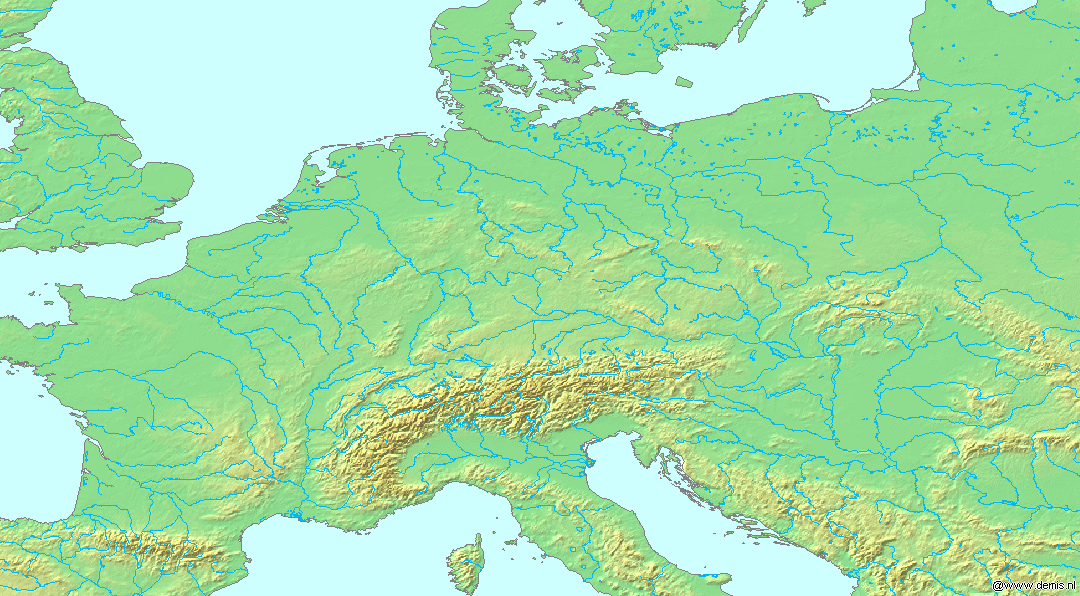 Kgr. Schweden
23. Mai 1620: Spanische (kaiserliche) Truppen besetzen die linksrheinische Pfalz
1622: Protestantische Truppen ziehen in die Pfalz: Christian von Wolfenbüttel, Ernst von Mansveld, Georg Friedrich von Baden-Durlach
Kgr. Dänemark
Münster & 
Osnabrück
Vereinigte Niederlande
Kgr. England
Ab Jun. 1620: Kaiserliche / katholische Truppen besetzen die rechtsrheinische Pfalz
Kgr. Polen
S
Lützen
P
Bö
23. Feb. 1623: Oberpfalz & Kurwürde fällt an Bayern
Prag
Heiliges
Römisches
Reich
Paris
Wien
München
Kgr. Frankreich
27. Apr. 1622: Schlacht bei Mingolsheim – Mansfeld besiegt Tilly
06. Mai 1622: Schlacht bei Wimpfen – Tilly besiegt Georg Friedrich
20. Jun. 1622: Schlacht bei Höchst – Tilly besiegt Christian
Osmanisches Reich
Kirchenstaat
Rom
Kgr. Spanien
Konfessionen:	Protestantisch dominiert
			Katholisch dominiert
5
Folgen
Protestantische Union löst sich auf

Böhmen & die Pfalz werden mit drastischen Mitteln re-katholisiert

Kurwürde & die Oberpfalz fallen an Bayern

Habsburger (Kaiser) & katholische Seite sind gestärkt

Protestantische Seite ist geschwächt
6
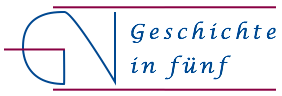 www.geschichte-in-5.de